Психологическая подготовка к ЕГЭ (ОГЭ)
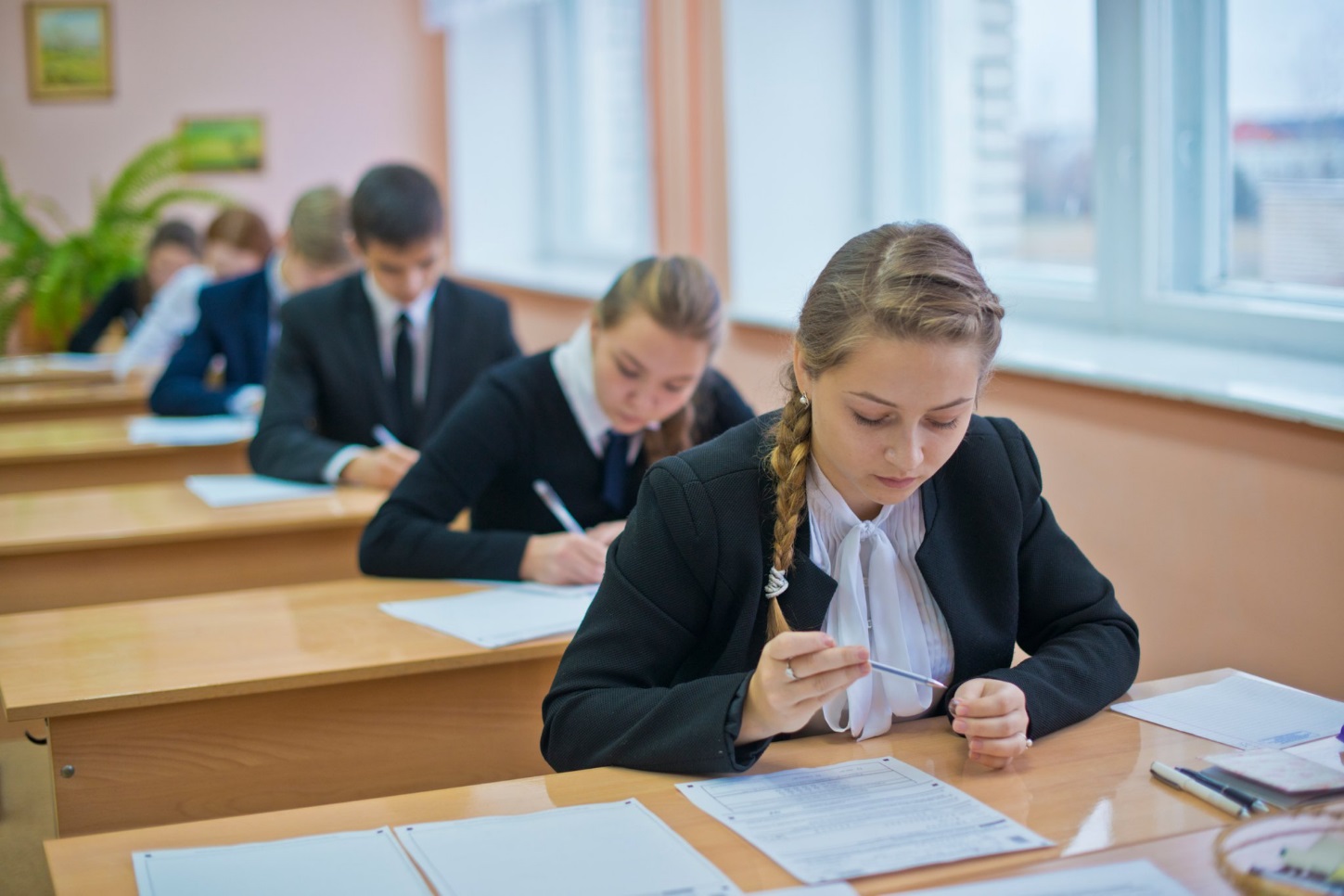 Экзамен – это проверочное испытание по какому-либо предмету.
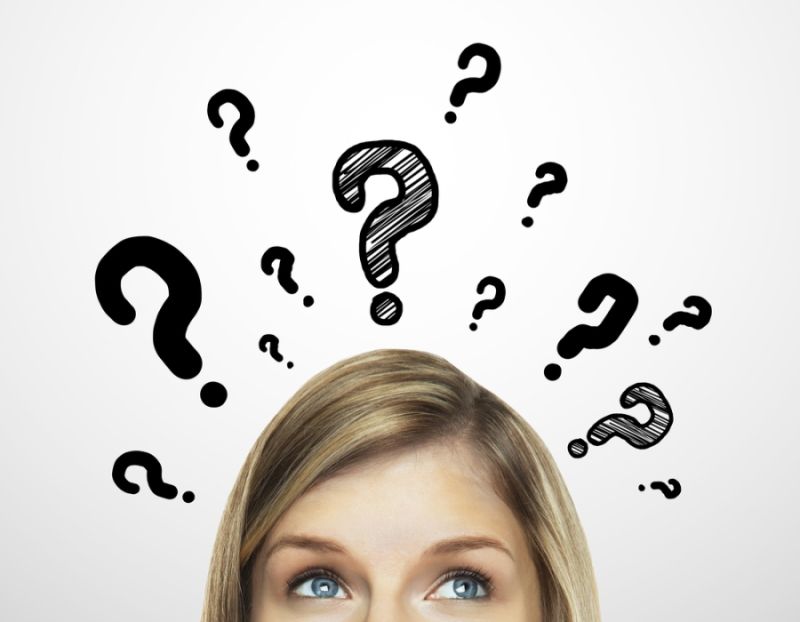 СТРЕСС – это ответная реакция организма на воздействие, требующее приспособление к изменениям среды.
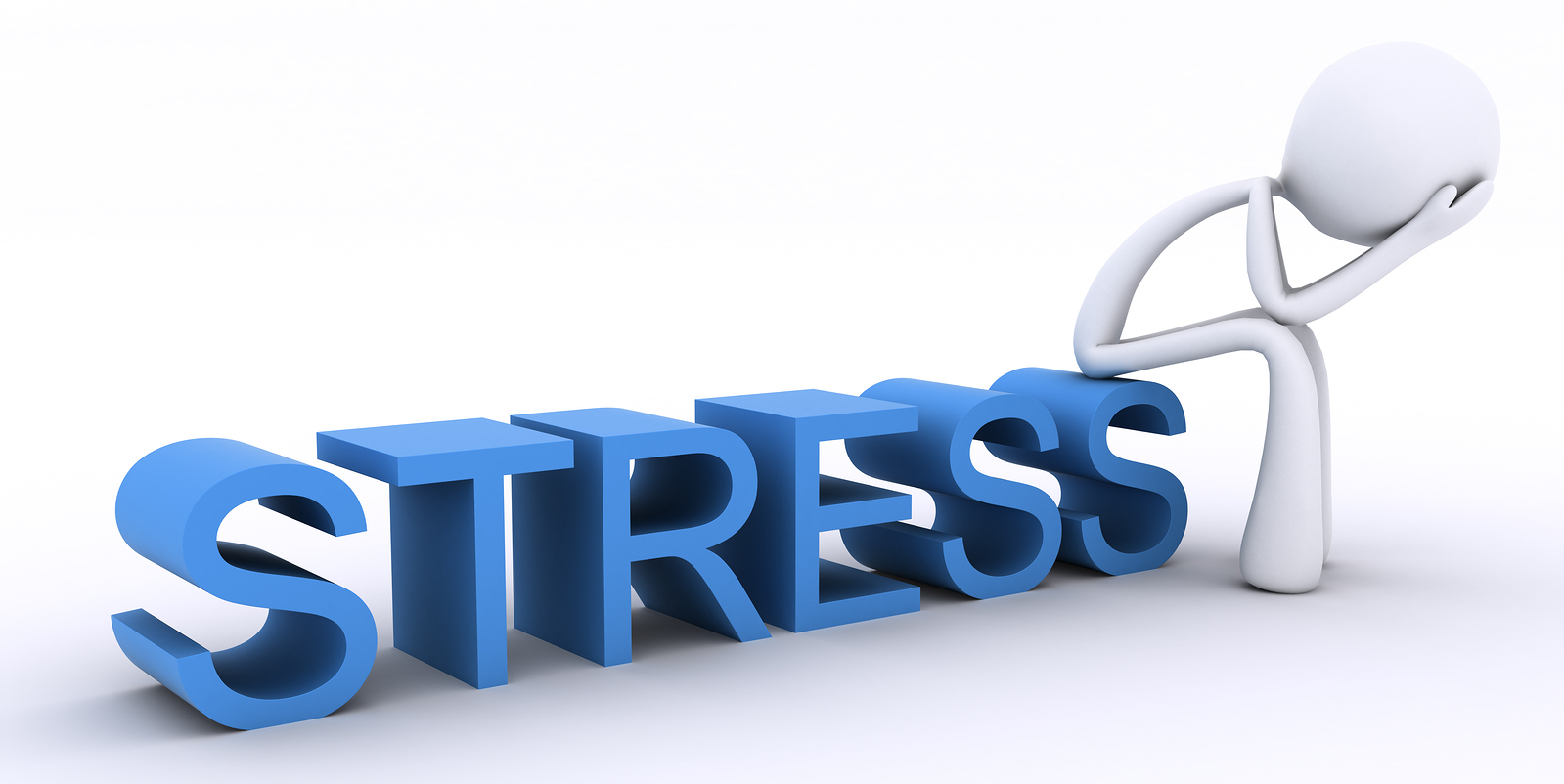 отрицательные эмоции
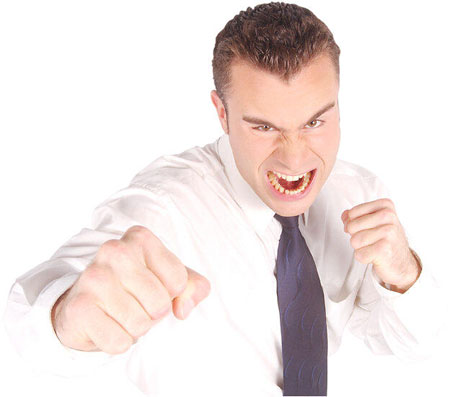 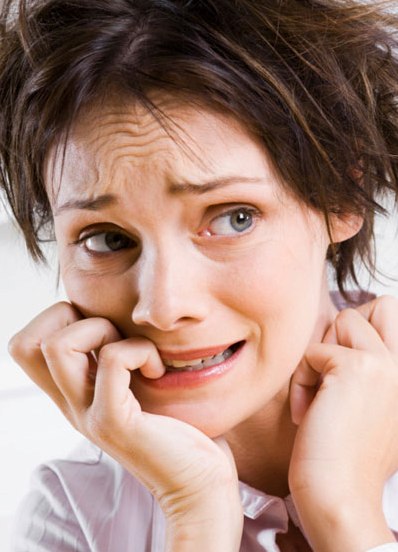 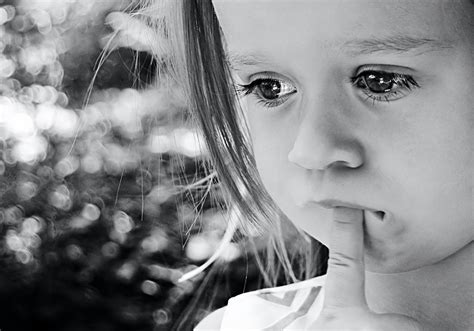 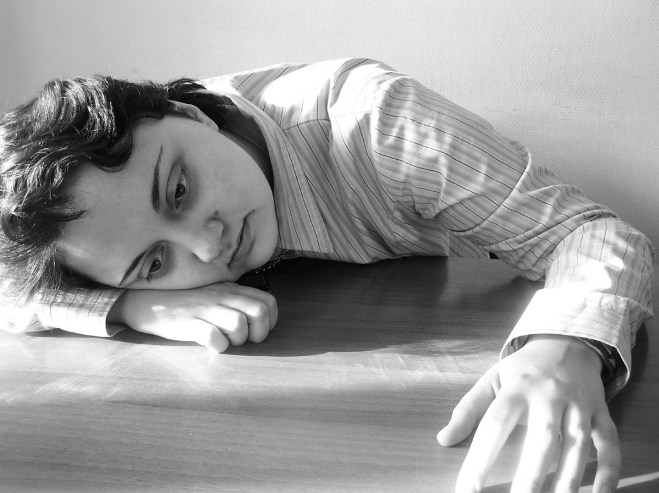 ЗЛОСТЬ
СТРАХ
ГРУСТЬ
АПАТИЯ
СТАДИИ СТРЕССА
Стадия тревоги.
II. Стадия стабилизации (сопротивляемости).
III. Стадия истощения.
Психическое состояние человека полностью поддаётся самоконтролю!!!
Способы снятия психоэмоционального напряжения;
Способы саморегуляции;
Способы активизации работоспособности.
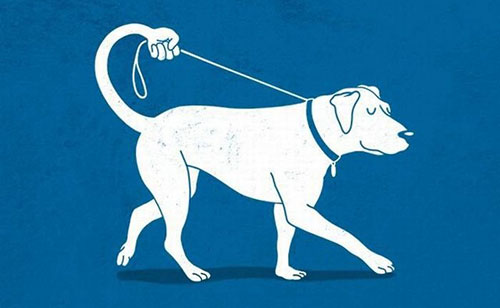 Накануне экзамена
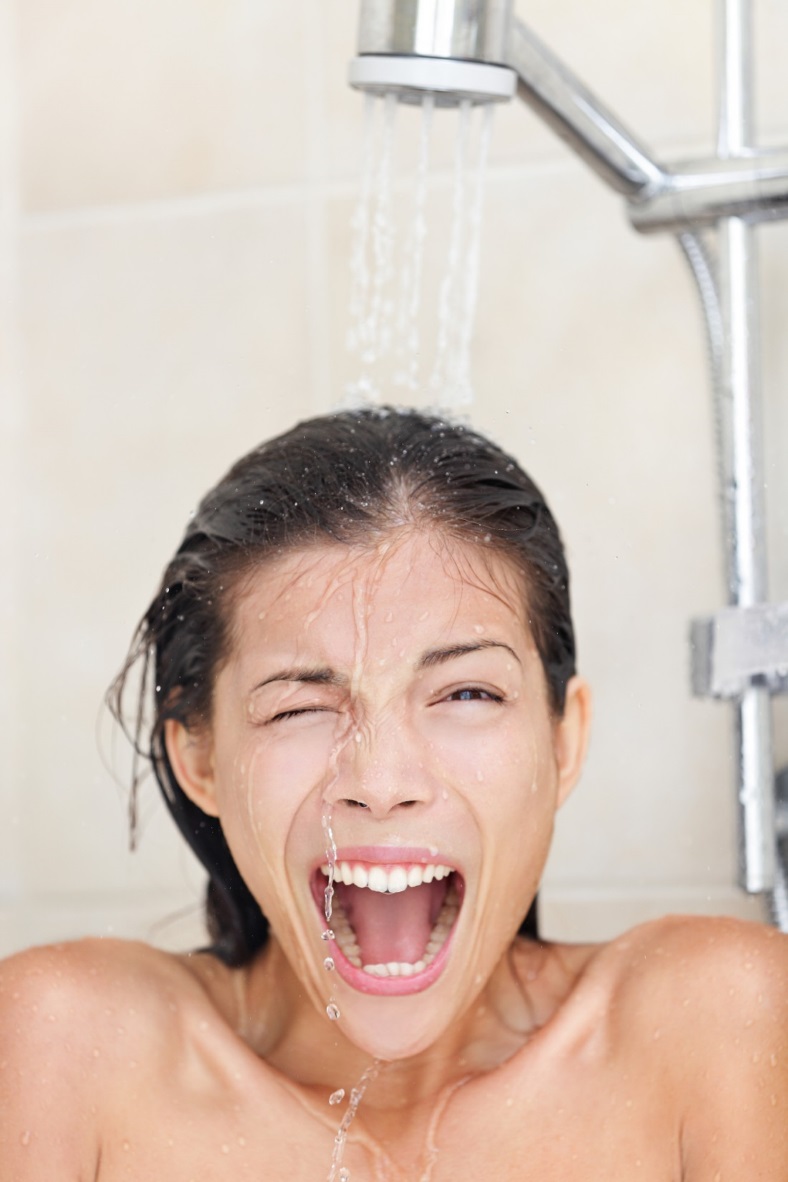 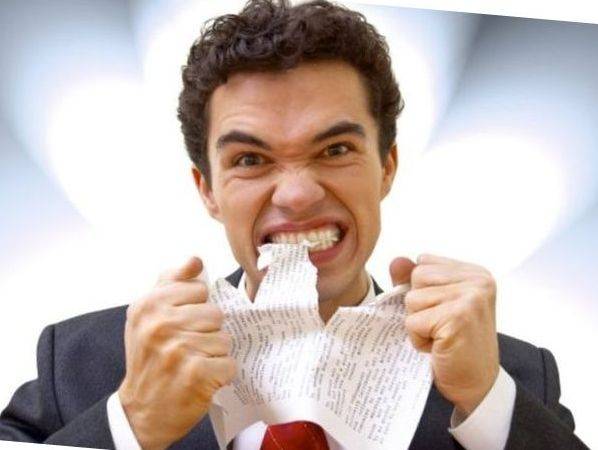 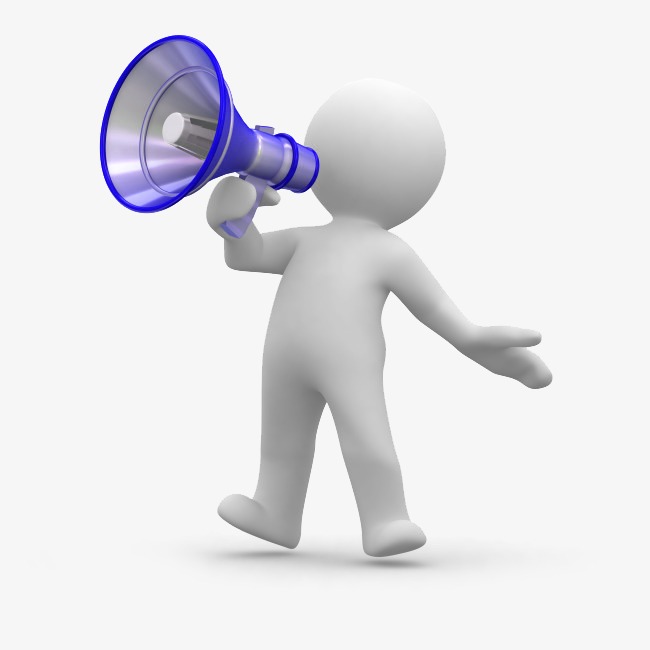 Упражнения для снятия психоэмоционального напряжения:

«Тряпичная кукла»;
«Гора с плеч»;
«Султан»;
«Кучер».
Успокаивающее дыхание.
Способы саморегуляции
«внутренний приказ»
- «Успокойся, всё будет хорошо!»
- «Успокойся, это всего лишь момент в твоей жизни, который надо пережить!»
- «У меня всё получится!»
Настройся на работу!
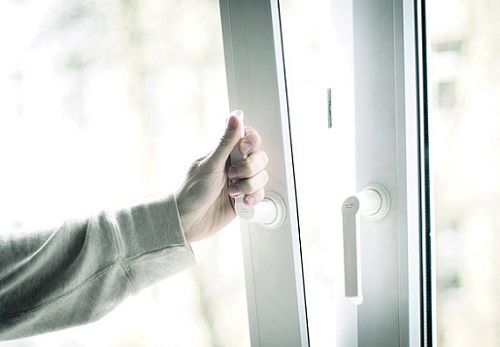 Свежий воздух;
Вода;
Перерыв каждые 30-40 мин.
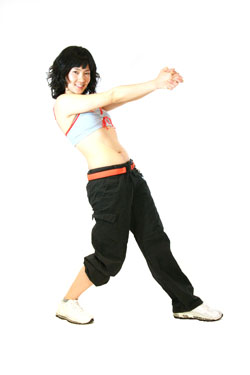 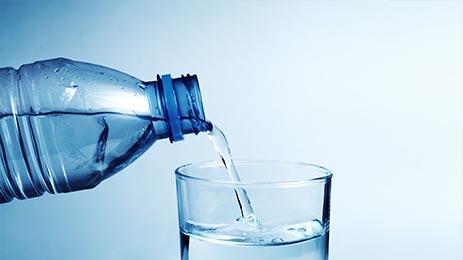 О-

Г-

Э-
Желаю вам УСПЕХОВ!
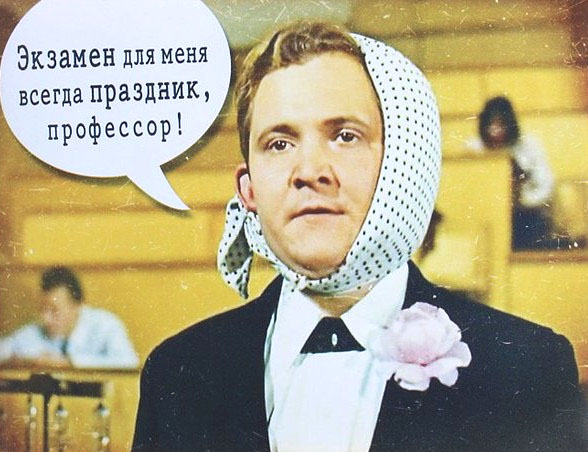